La marque Qualité Tourisme™une valorisation de la destination touristique
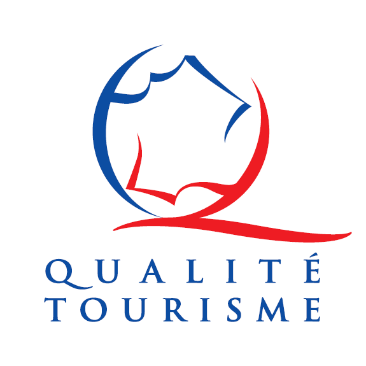 Salon des maires
26 novembre 2014
La marque Qualité Tourisme™
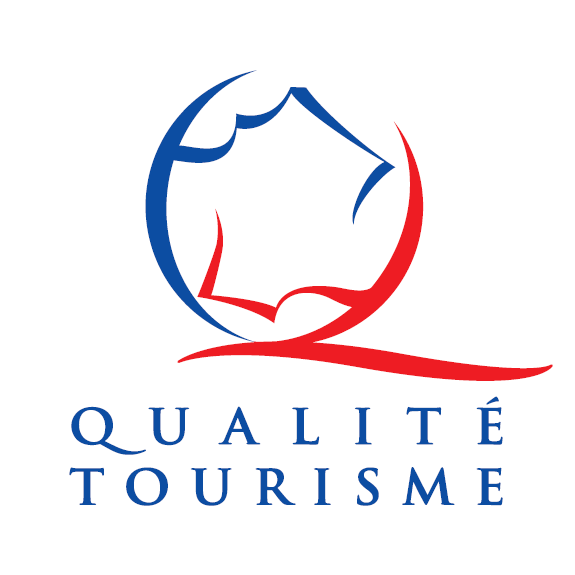 2
Les enjeux 	du Plan Qualité Tourisme
Améliorer la qualité de l’accueil et des services touristiques
Fédérer les acteurs du tourisme territorial
Structurer l’offre d’un territoire
renforcer la compétitivité de la destination France et des territoires
3
Qu’est-ce que la marqueQualité  Tourisme™?
La Marque Qualité Tourisme™ est le label d’Etat attribué aux professionnels du tourisme  pour la qualité de leur accueil et de leur service sur l’ensemble du parcours client par un cabinet externe.
4
Le parcours client
Les étapes du parcours client sont identiques sur l’ensemble des filières
       
	Avant		       Pendant		   Après
Information
Outils de communication
Réservation
Accès, signalétique, prise en charge, équipements, lien avec le territoire, services annexes
Suivi de la satisfaction, réclamations
Engagements spécifiques à la filière
Personnalisation des  référentiels
5
Les thématiques de la qualité d’accueil
Information
Communication
Savoir-faire et savoir-être du personnel

Professionnalisme, pratique des langues étrangères, conseil,  accueil chaleureux, disponibilité
Confort et propreté
Qualité de la prestation
Développement durable et valorisation du territoire
6
Déploiement de la marque Qualité Tourisme™
5600 établissements
La chaîne d’accueil touristique
 
Hébergements,
Restauration, 
Offices de tourisme, 
Lieux de visite, 
Activités sportives et de loisir.
7
Les partenaires de la marque Qualité Tourisme™
35 réseaux nationaux
Accor (Ibis, Mercure, Novotel), Brit hotel, Camping Qualité, Chateaux et Hôtels 
Collections, Contact Hôtel, Choice Hotels (Comfort, Quality, Clarion), Citotel, Cuisineries 
Gourmandes, Destination entreprise, FEMS, FNAIM, Offices de tourisme de France,
Hotelcert, Interhotel, Louvre Hôtels (Kyriad, Campanile, Première Classe),
RandoAccueil,  Relais du silence, Restoleil, Sunelia, Yelloh village, Suivez le Trèfle, 
France 4 naturisme, Tables et Auberges de France, Service en tête, Qualinat, Fédération
Internationale des Logis, Restaurateurs de France, la Fédération Française de Surf…

14 Démarches territoriales
Normandie Qualité Tourisme, Engagement Qualité Rhône-Alpes, Engagement Qualité PACA,
Qualité Auvergne, Qualité Site Val de Loire, Qualité Sud de France,
Réunion Qualité Tourisme, Franche-Comté Qualité, Qualité Tourisme Martinique,
Guadeloupe Destination Qualité, Qualité Tourisme en Nord Pas de Calais, 
Qualité Visite Pays de la Loire, Qualité Lorraine, Qualité Tourisme en Bretagne.
8
Comment déployer la marque Qualité Tourisme sur votre territoire ?
9
Les Porteurs de démarche
10
Comment obtenir la marque?
11
Quels outils?
La DGE met à disposition des outils pour déployer la marque 
Qualité Tourisme™ facilement 
       
    Aujourd’hui	    le 5 décembre            Juin 2015
Référentiels-type
Auto-évaluateurs 
Procédure simplifiée
Site internet professionnel
Base de données
Supports de communication

Nouvelle interface de recherche
Module d’écoute client dématérialisé

Valorisation de la marque par Atout France et OTF
Le 5 décembre à Bercy : Un colloque « Qualité Tourisme™, la qualité d’accueil, facteur-clef de la compétitivité de la destination France »
12
Pourquoi s’engager dans une démarche qualité
Qualité Tourisme™?
13
Pourquoi engager une démarche Qualité Tourisme?
Pour le professionnel
Un outil d’amélioration continue 

Un outil de management

Un outil de suivi de la satisfaction des clientèles et de fidélisation 

Une reconnaissance par les acteurs du tourisme local (OT, CDT)
14
Pourquoi engager une démarche Qualité Tourisme?
Pour le Porteur de démarche
Un outil de suivi, de contrôle des professionnels

Un outil d’observation et d’adaptation aux évolutions de la demande
 
Un outil de pilotage du réseau ou du territoire
15
Pourquoi engager une démarche Qualité Tourisme™?
Pour les territoires
Un outil de coordination des acteurs institutionnels locaux 

La mise en réseau des professionnels sur l’ensemble de la chaîne touristique

Une intention de revisite de la destination qui augmente de 12% quand un client a fréquenté un hébergement Qualité Tourisme™
16
Quelle est l’efficacité du dispositif?
17
Merci de votre attention
http://www.entreprises.gouv.fr/marques-nationales-tourisme

	  Céleste François celeste.francois@finances.gouv.fr
	  Audrey Leroy : audrey.leroy@finances.gouv.fr
18